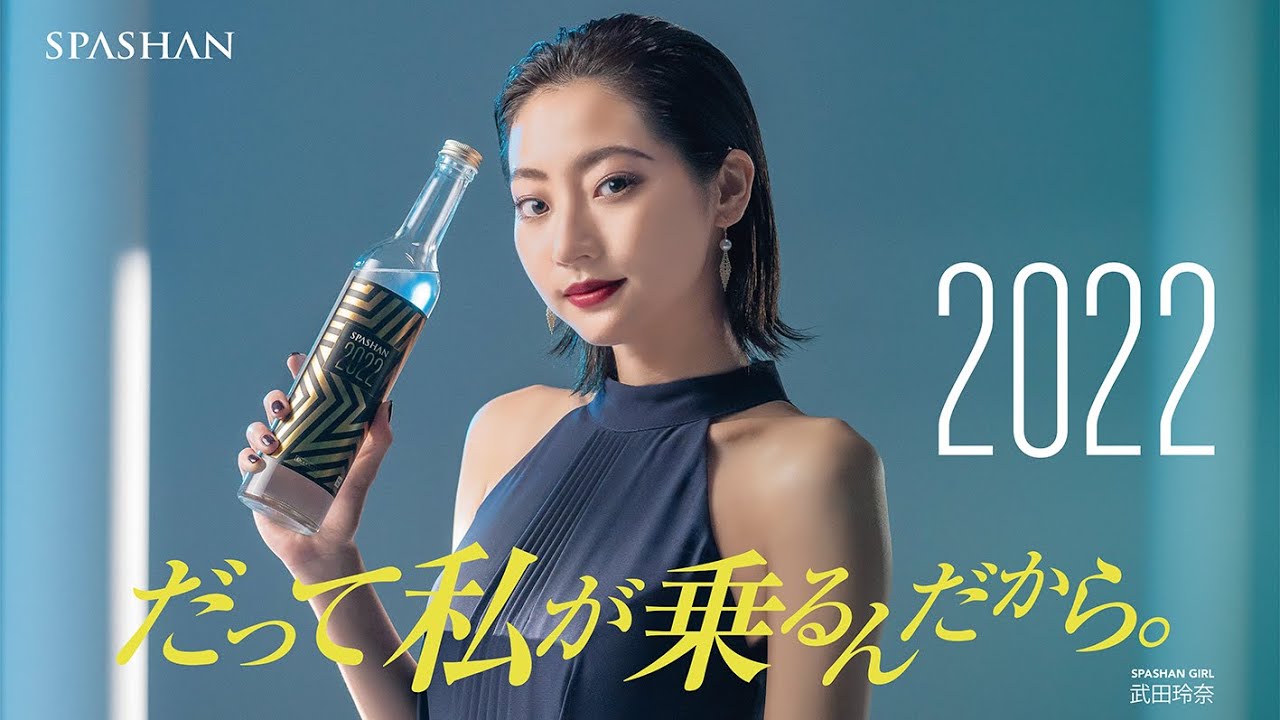 SPASHAN
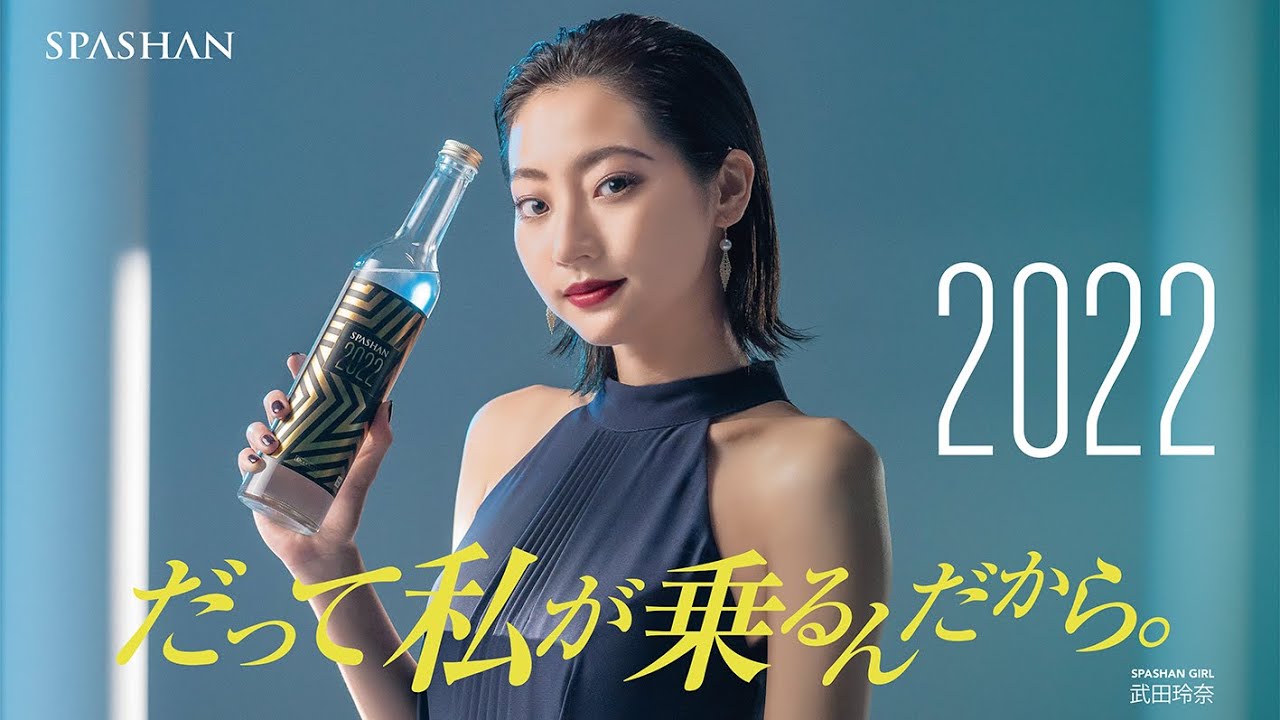 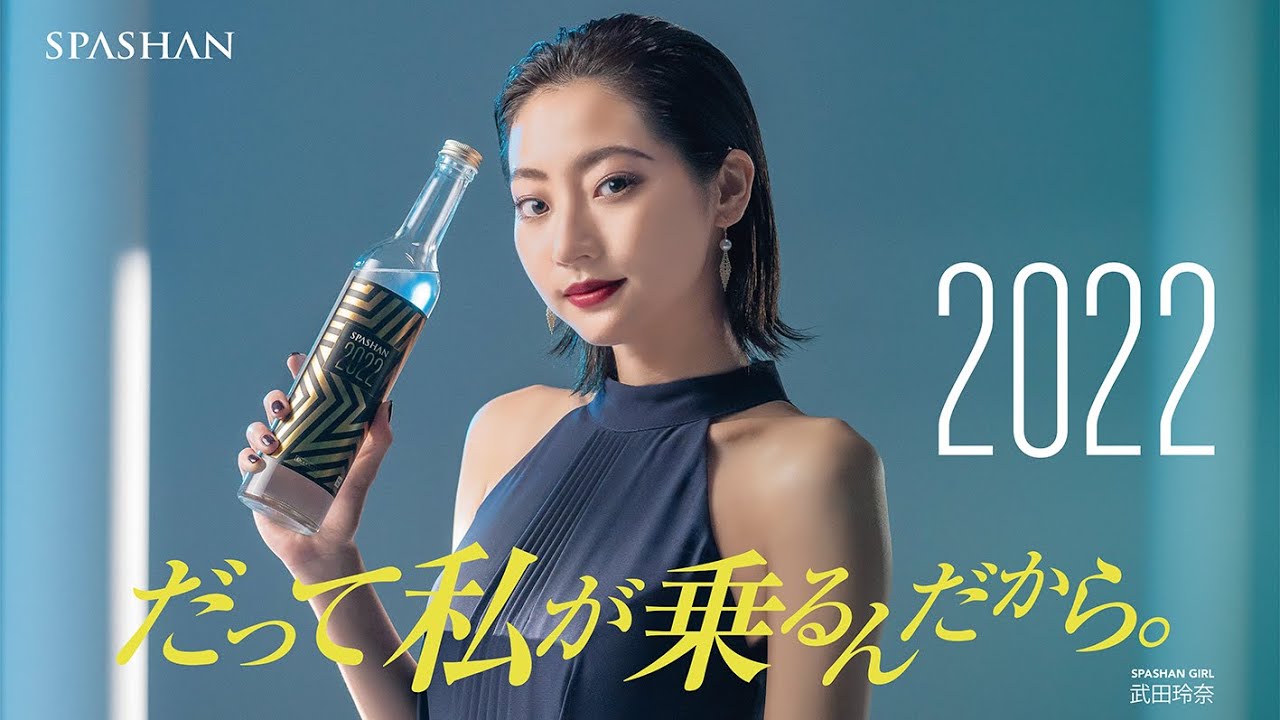 SPASHAN
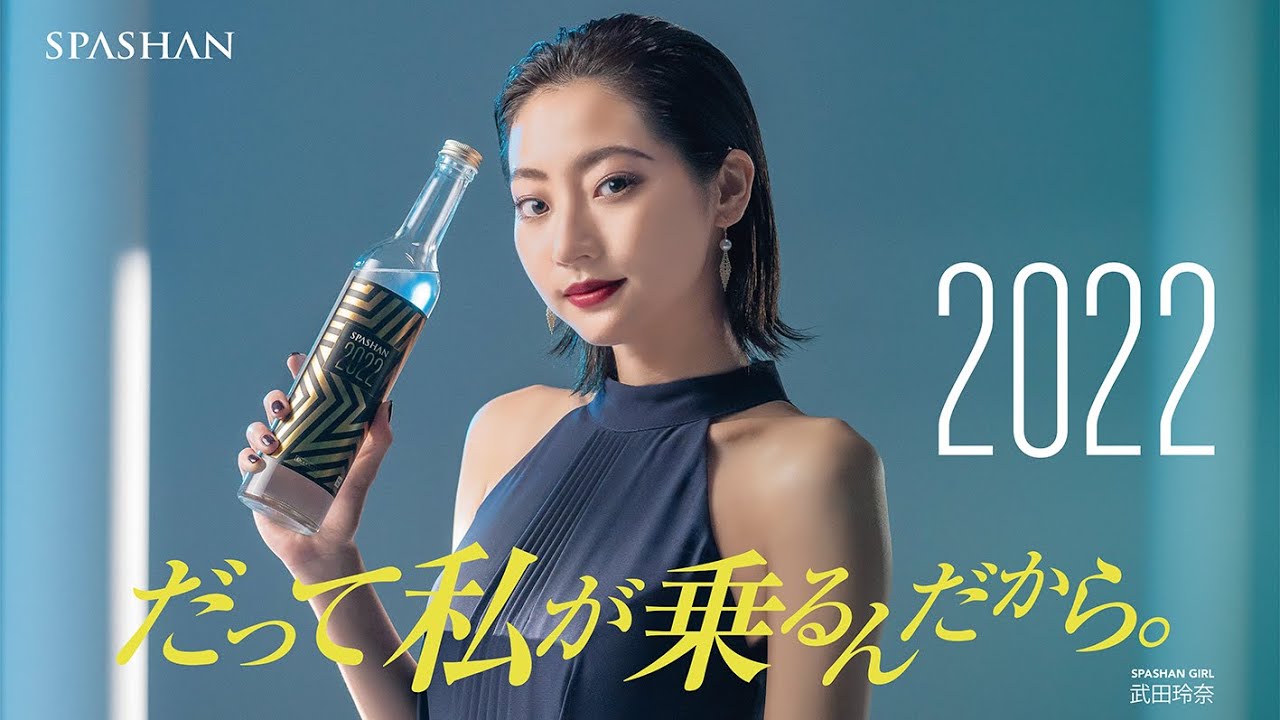